What do Behavioral Health Aides actually do?
CHAP Learning Collaborative ECHO
June 8, 2021
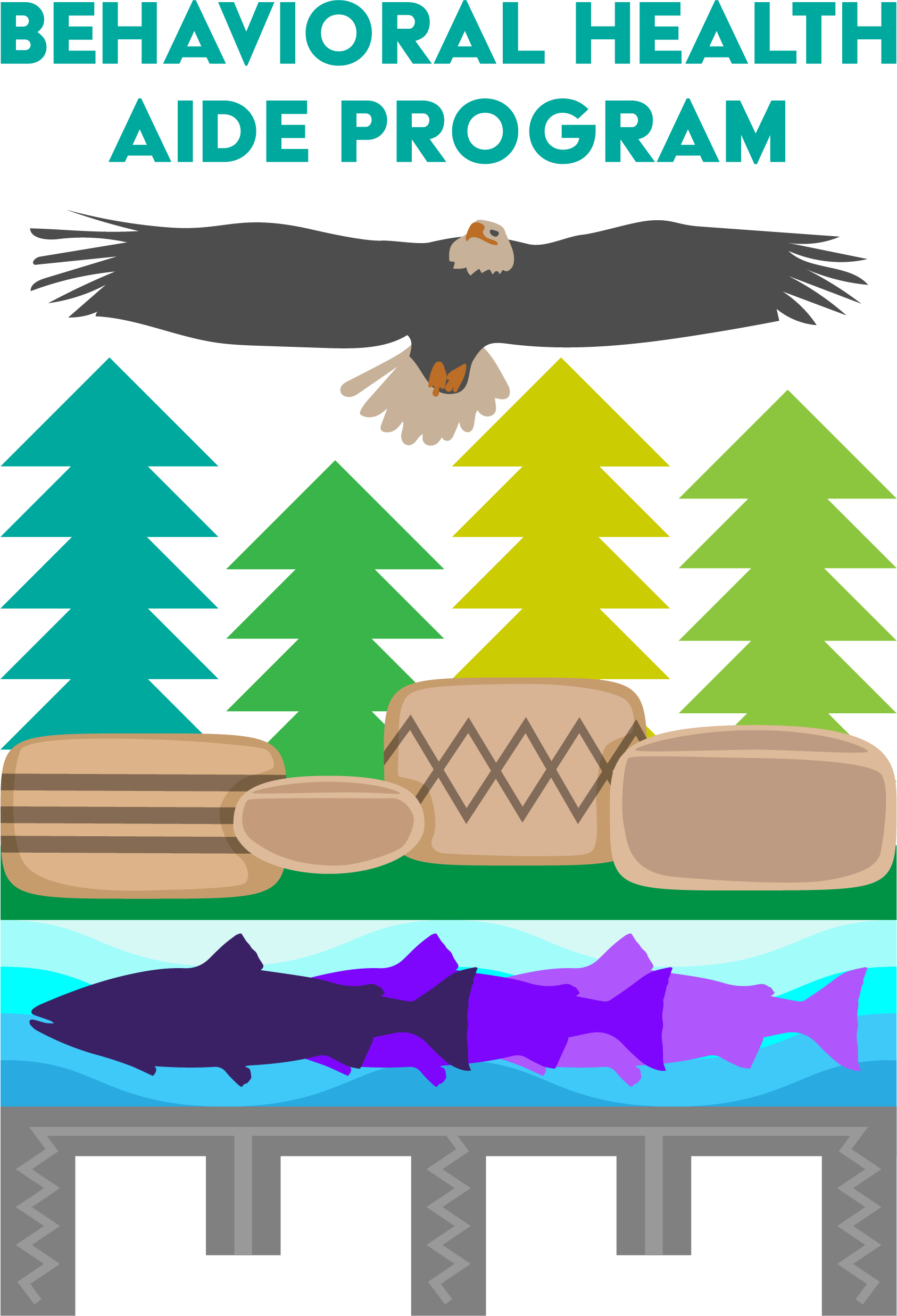 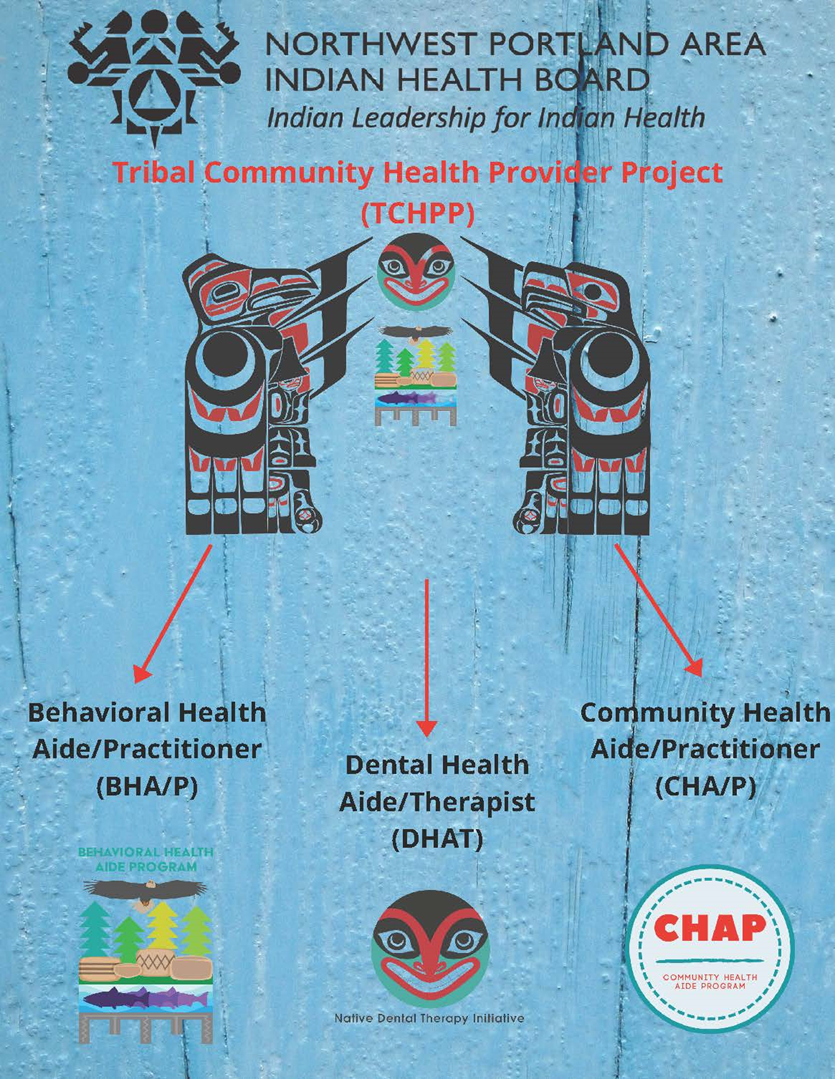 [Speaker Notes: Carrie]
BHA Background
In the early 1990’s, Alaska began establishing a need for a Behavioral Health Aide model 
Alaska legislature established the Rural Human Services Systems Project and funded village-based counselors in 40 villages
In early 2000’s, IHS funds were provided by Congress to develop a Behavioral Health Aide Program, this was done in Alaska
In 2009, the process for establishing and certifying BHA’s in Alaska was fulfilled and the first BHA was certified
In 2016, CHAP expansion to other IHS areas
In 2018, the NPAIHB established a BHA Advisory work group to begin the development of a BHA program in the Portland Area
What is the definition of a BHA?
A Behavioral Health Aide (BHA) is a counselor, health educator, and advocate. BHAs help address individual and community-based behavioral health needs, including those related to alcohol, drug and tobacco abuse as well as mental health problems such as grief, depression, suicide, and related issues. BHAs seek to achieve balance in the community by integrating their sensitivity to cultural needs with specialized training in behavioral health concerns and approaches to treatment.

Alaska Native Tribal Health Consortium (ANTHC), https://anthc.org/behavioral-health-aide-program/, Accessed 6/7/21
Who can be Behavioral Health Aides?
Natural helpers – tie in cultural activities
Community members- homegrown
Counselors - good listeners
Advocates 
Holistic caregivers and healers – tie in traditional practices
Peer recovery mentors, peer support specialists, traditional health workers, community health workers or community health representatives that want to take the next step in their careers
Who do BHAs serve?
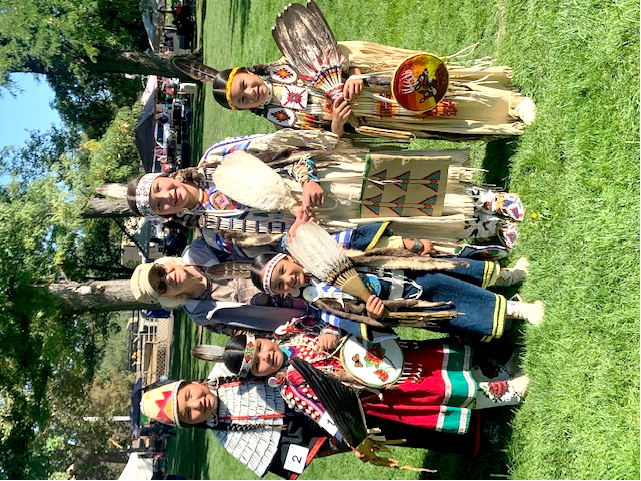 ENTIRE COMMUNITIES!
Elders
Older Adults
Adolescents
Children
BHAs serve Tribal Health Organizations
BHAs may have cultural knowledge and expertise and be asked by their Tribal organizations to provide trainings to staff or local and state partners
What services do BHAs provide?
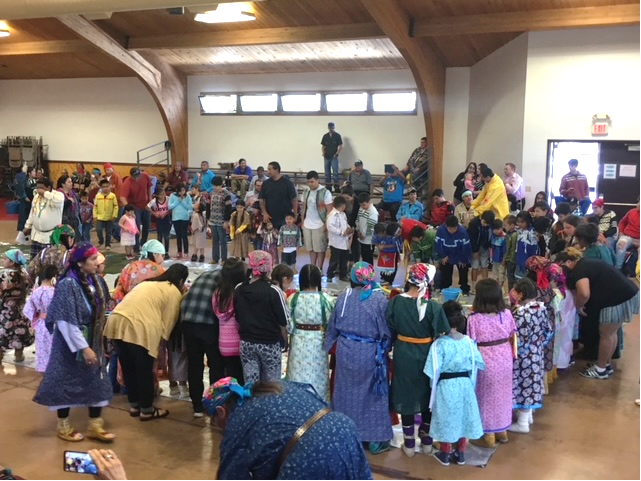 Community prevention activities
Health Education
Screening
Case management and referrals
Early intervention
Crisis intervention
Substance abuse assessment and treatment
Postvention
1. Community Prevention Activities
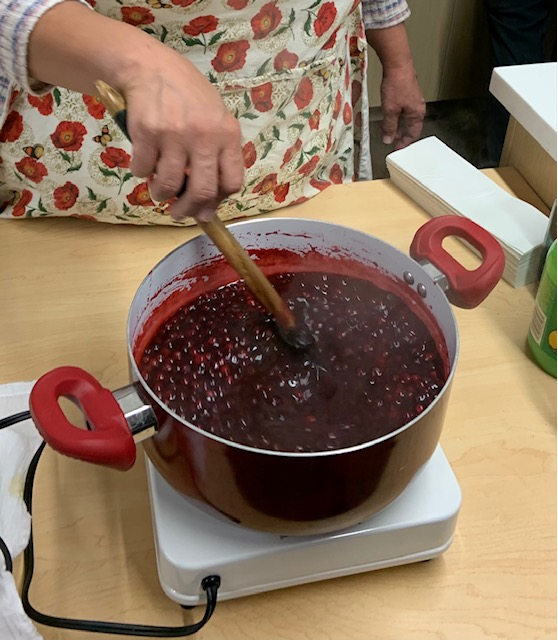 Culture classes such as:
Ribbon skirt making
Wing dress making
Ribbon shirt making
Moccasin making
Baby boards or cedar baskets
Basket weaving 
Hand drum making
Fish net making
Salmon, deer, elk, berry canning 
Totem carving
Sobriety Pow-wows
Community Potlucks
Community Smudge
Recognition Walks
MMIW
Suicide Awareness
Domestic Violence and/or Sexual Assault
Community Parades
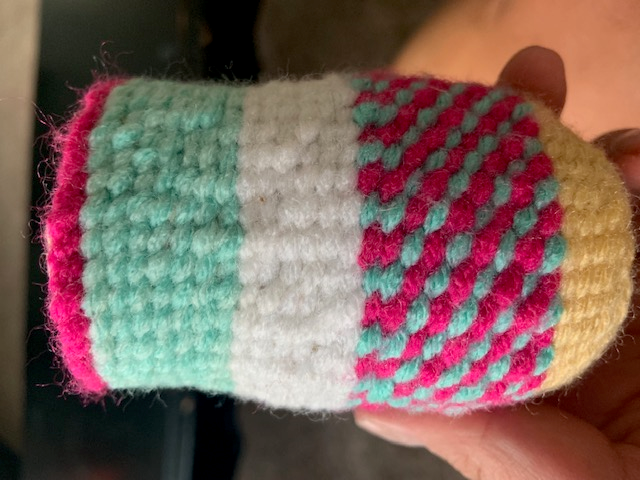 2. Health Education
Parenting classes
Anger management classes
Prevention topics - violence, alcohol and drug, bullying
Mental health promotion 
Self care practices
Managing stress - Yoga, exercise, meditation, gardening 
Conscious Discipline, Native STAND, Wellbriety, Sons and Daughters of Tradition, Healing of the Canoe, 49 Days of Ceremony, Gathering of Native Americans (GONA)
Incorporating traditional practices into ALL OF THIS! (as much as possible)
3. Screening and Assessment
Gathering information using appropriate screening tools and forms
Asking the right questions;
Being personable;
Nonjudgmental;
Provide a comfortable environment;
Make the client feel safe
Assess and identify client needs
Determining if their needs fall under the BHA scope
Make appropriate referral if needs are beyond BHA scope
Link to appropriate resources
4. Case Management and Referrals
Address resource needs that need to be met
Work with integrated care team which may include a primary care provider, certified mental health or chemical dependency counselor, peer support specialist or mentor, community health representative, etc.
Service link and referral to meet unmet needs or expanded care
5. Early Intervention & Crisis Intervention
Early Intervention:
Early intervention prevents the onset of delinquent behavior and supports the development of a youth’s assets and resilience (I)
Bullying prevention programs
Mentoring programs
Afterschool recreation programs
Crisis Intervention
Time-limited using a specific psychotherapeutic approach to stabilize clients in crisis
This could be done within their role in a crisis response team
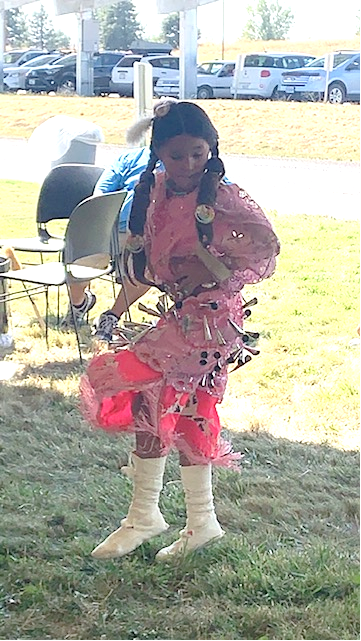 I. Prevention & Early Intervention | Youth.gov
6. Substance Abuse Assessment and Treatment
Screening clients routinely at clinic visits
Assess level of risk to determine appropriate type of intervention 
Brief intervention and assess motivation 
Consider a referral for treatment\
Access to jobs, housing and resources after treatment
Recovery support, may work closely with transitional living facility
7. Postvention
Intervention after a suicide loss or attempted suicide
Providing a team response to schools or other locations to support those closely impacted by a suicide loss
Providing access to support resources and aftercare
What topics do BHAs need to understand?
Substance abuse
Healthy relationships
Grief
Development of healthy coping strategies
Suicidality
Parenting
Caring for Elders
Development across a lifespan
Developmental disorders
Hallucinations and delusions
Trauma and PTSD
Stages of change
Cooccurring disorders
Medication management
Behavioral health and medical conditions
Fetal Alcohol Spectrum Disorders
Foster care and CPS
Incarceration
Abuse and neglect
Mood disorders
Learning and cognitive disorders
Bullying
Anger
Motivation
What other knowledge do BHAs need to have?
Working with others – communicating effectively and building relationships, may include meetings internally or with partners
Integration with other providers within the Tribal health system
Documentation and Medicaid billing
Mandatory reporting
Understanding of risk management and malpractice
HIPAA and confidentiality
Electronic health records
Traditional practices
BHA Levels and Scope of Practice
Certification Requirements
Training
Practicum
# of work hours
General Orientation at NPAIHB
BHA-1
Screening
Initial intake process
Case management
Community education, prevention, early intervention

BHA-2
Substance abuse assessment
Let’s break it down…the more you know!
BHAs must be employed by an Indian Health Service facility, a Tribe, or a Tribal Health organization that operates a community health aide program.  They can provide services outside the clinic, if and when it is clinically appropriate to do so. In Alaska, this is included in their license, which allows them to bill for these home- and community-based services.
Job Titles of a BHA may vary among the tribes as they also vary in Alaska
Location where they work may vary, some may be located within a clinic, some may work within a large behavioral health department, or a health and human services department
Continued..
Certification is extremely valuable
Process of certification will be outlined while in the BHA program, certification will be done by the Portland Area CHAP Certification Board with the guidance of the Behavioral Health Academic Review Committee (BHARC)
Certified BHAs may become billable within their respective states and therefore become a sustainable resource for their organization
BHAs must practice under a master’s level clinical supervisor
An Electronic Behavioral Health Aide Manual (eBHAM) will be available for BHAs to reference during and after completion of the program 
THIS PROGRAM IS VERY NEW FOR THE NORTHWEST! We are still working through many details 
Now that you know what you know, What could the BHA role look like in your community?
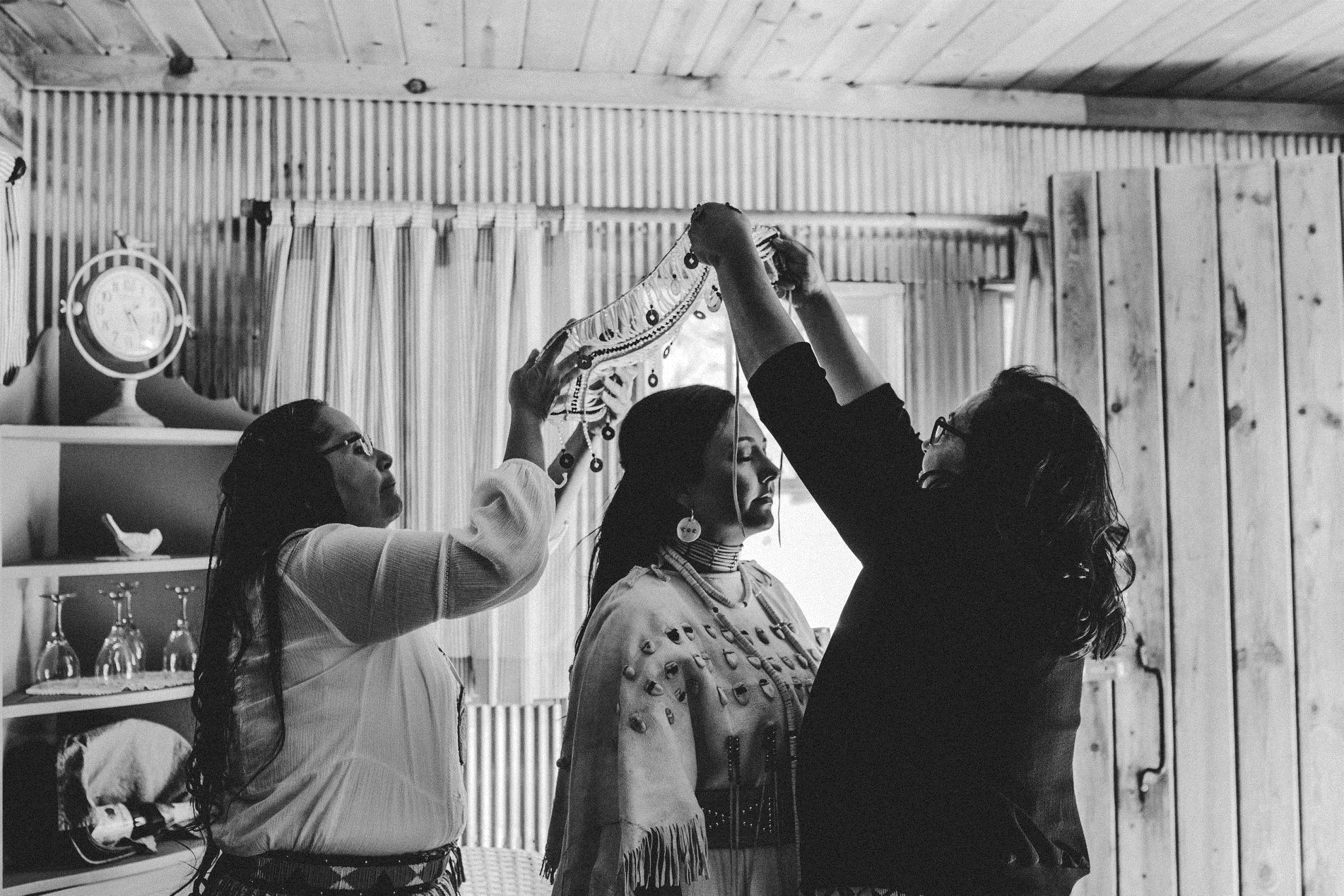 What gaps do you see in providing behavioral health services in your community?

How would integrating BHAs into your workforce be a benefit?

Where could you see BHAs working with different Tribal programs: Tribal courts? Family services? Education? Public health? Housing? Elder programs? Family Violence programs? Language or cultural programs?

What other skills or certifications would benefit a BHA within your Tribe or state?
BHA Education Program
Katie Hunsberger – BHA Student Support Coordinator
Private University in Toppenish, Washington
$14,000 average financial aid package
95% of undergrads receive financial aid
Generous scholarships page with updates
Semester-based
Campus locations
Toppenish
Tri-Cities
Yakima (Yakima Valley Community College)
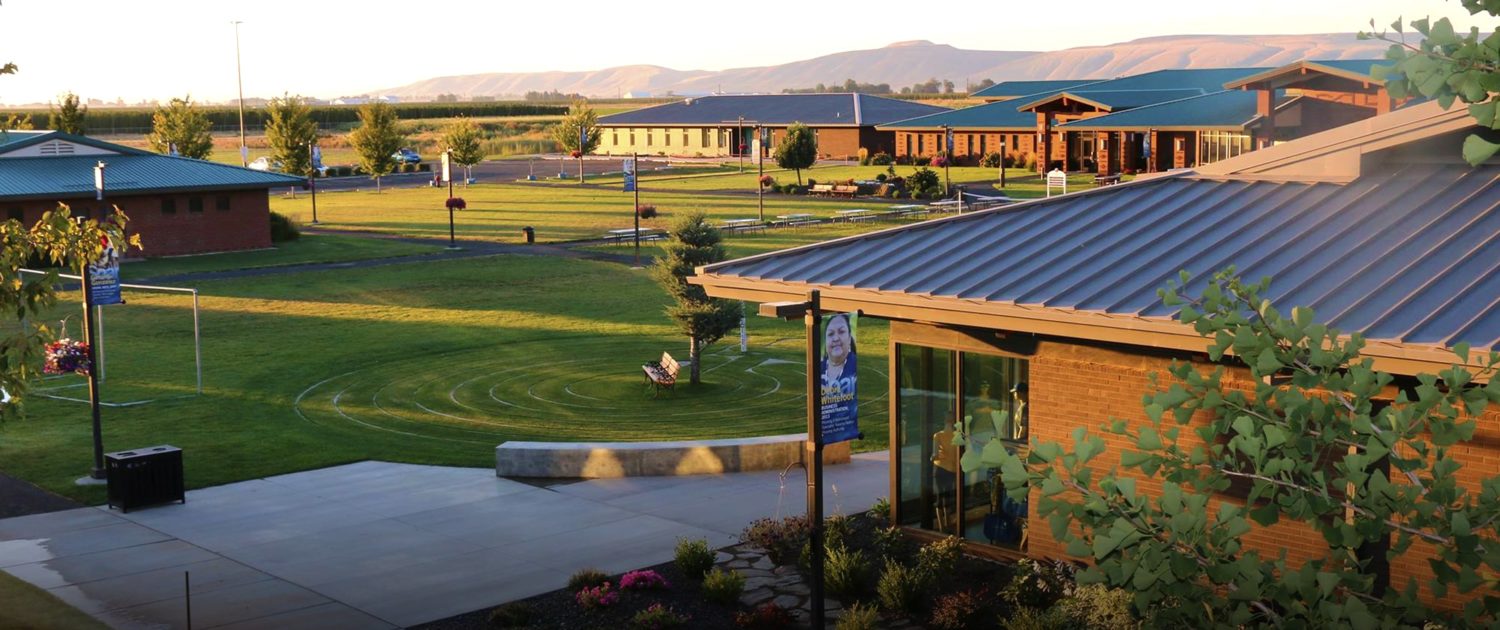 [Speaker Notes: https://www.heritage.edu/]
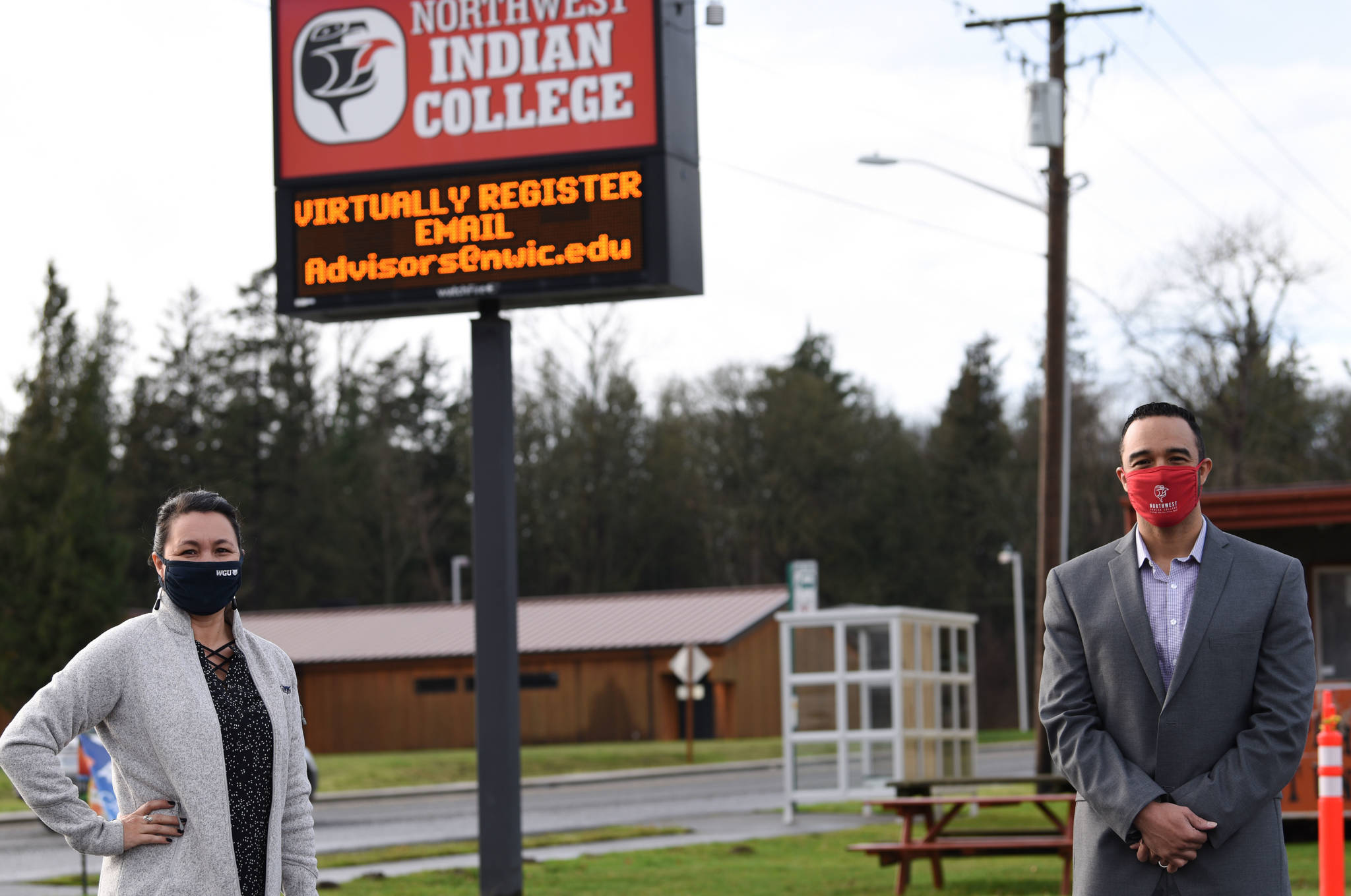 Tribal College in Bellingham, Washington
FAFSA + Scholarship opportunities 
Term-based
Campus Locations
Muckleshoot Campus offers Associate of Technical Arts in Chemical Dependency Studies
[Speaker Notes: https://www.nwic.edu/]
Educational Pathways
Full time student vs. Part time student
Level 1 = 12 months
Level 2 = 18 months
Alternative vs. Specialized Matrix
Student can work with Coordinator to determine which level they would be the best fit for 
We are currently working on creating 3 pathways for students
Certificate/AA in Social Work at Heritage University
AA in Chemical Dependency from Northwest Indian College
Certificate/AA in Behavioral Health from either Institution
[Speaker Notes: Full time: About 3 hours a week of training activities.
Part time: 1.5 hours a week of training activities. 
Alternative track: If you have prior education. Satisfies those who have a degree in Human Services, Addictions, Chemical Dependency, Behavioral Health, Psychology, Social Work, Counseling, Marriage/Family Therapy, Nursing with BH speciality, or related field.  + Work experience: Certificates, training, hours of work experience.
Specialized Matrix: Work related experience – providing village-based behavioral health services. 1000-2000 hours under supervision of a licensed behavioral health clinician or BH professional.]
Student Support & Program Benefits
First cohort in the lower 48!
Student stipends 
Mentor/Elder support
Gathering of NW Elders, Knowledge Holders, and Culture Keepers
Relationship with NPAIHB
BHA Student Support Coordinator 
Student Agreement Form 
Laptop eligibility 
Course help
Upcoming Events
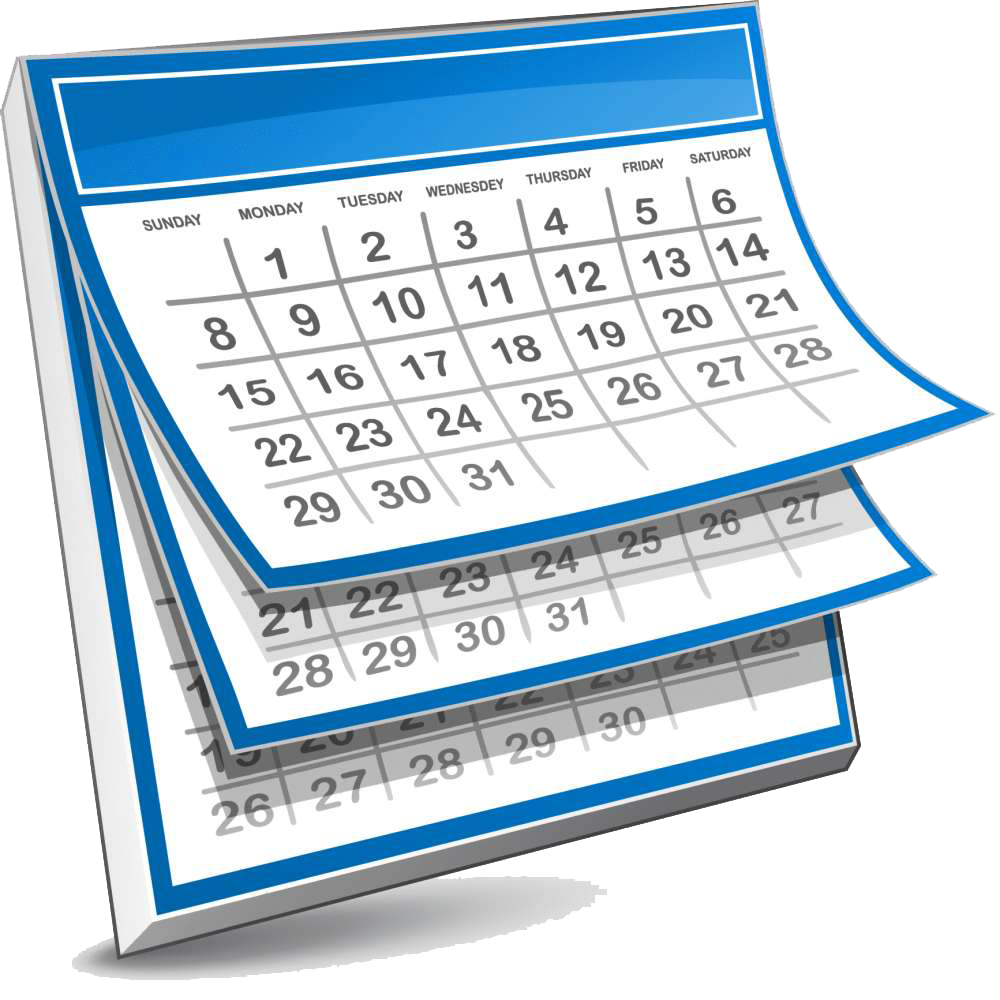 This Photo by Unknown Author is licensed under CC BY-NC
NW Elders, Knowledge Holders, & Culture Keepers
[Speaker Notes: Tanya]
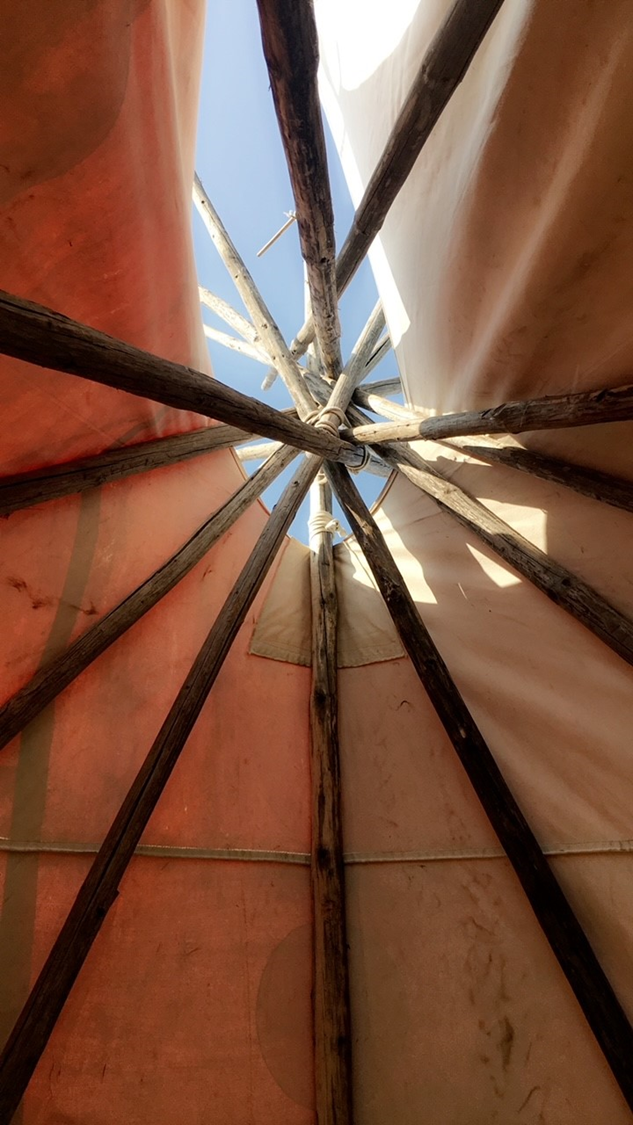 Questions?
Carrie Sampson-Samuels: 
csampsonsamuels@npaihb.org
Danica Brown: dbrown@npaihb.org 
Katie Hunsberger: khunsberger@npaihb.org 
Tanya Firemoon: tfiremoon@npaihb.org 

 Visit our website at www.TCHPP.org